Šolski pripomočki za 1.razred2020/2021
mali zvezek Tako lahko; karo 1cmpriporočamo tako lahko
1 mali črtast zvezek Tako lahko; 10 mm razmikapriporočamo Tako lahko
1 A4 črtasti ABC zvezek Lili in Bine z velikimi tiskanimi črkami
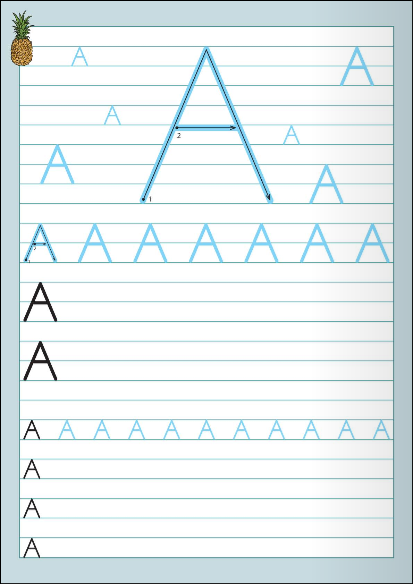 2 velika brezčrtna zvezka
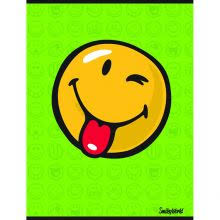 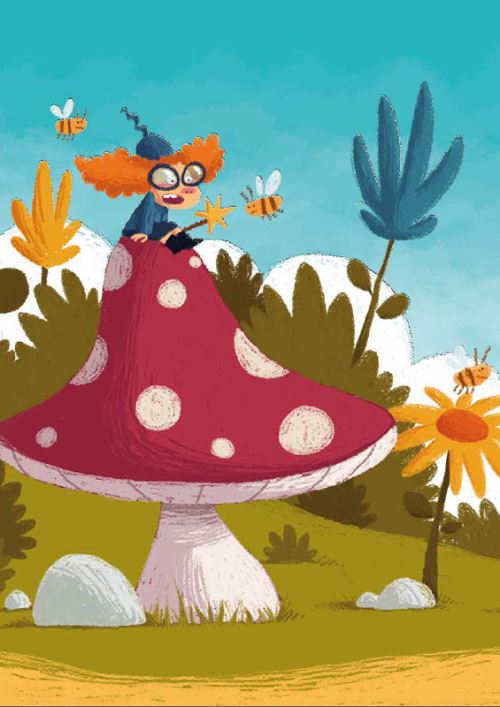 1 mali brezčrtni zvezek; 40 listni
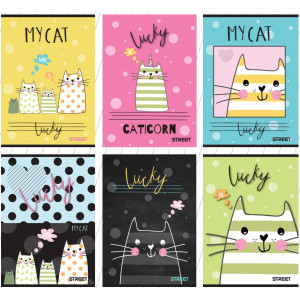 peresnica
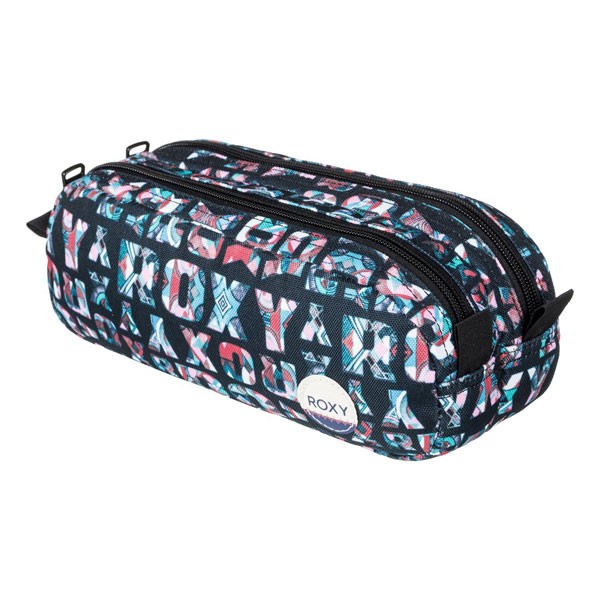 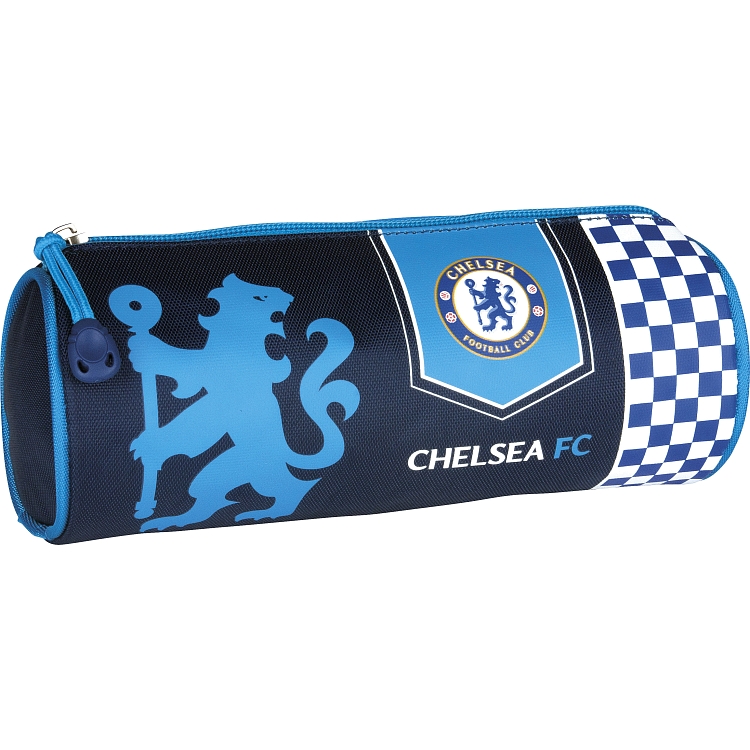 2 svinčnika HB, šilček, veliko lepilo v stiku, barvice
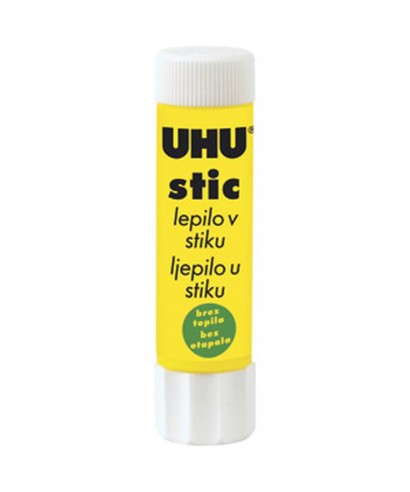 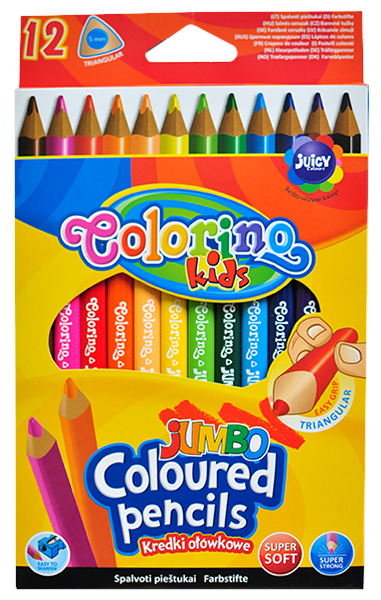 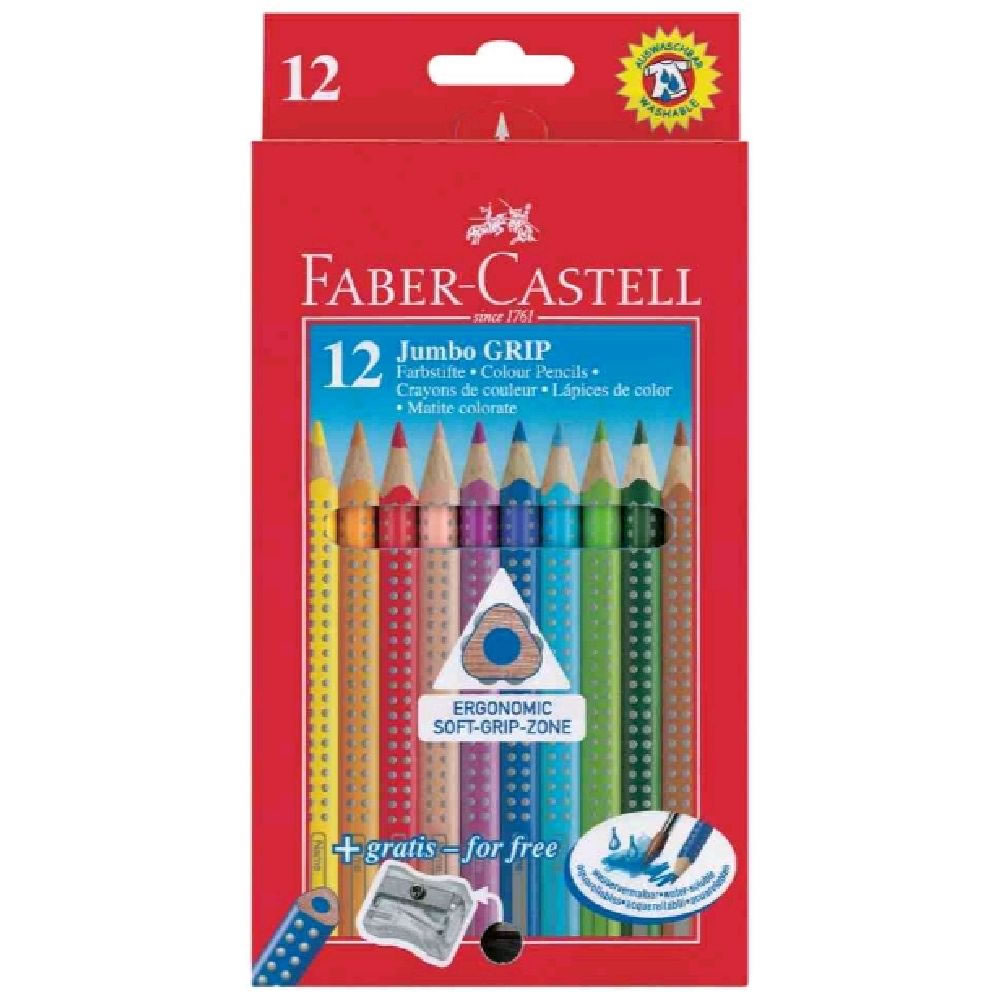 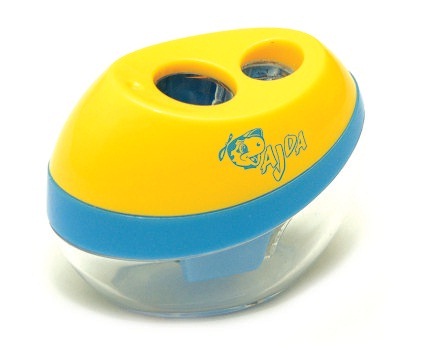 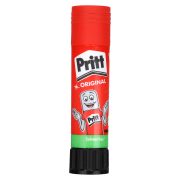 nedrseči copati v bombažni vrečki z vrvico
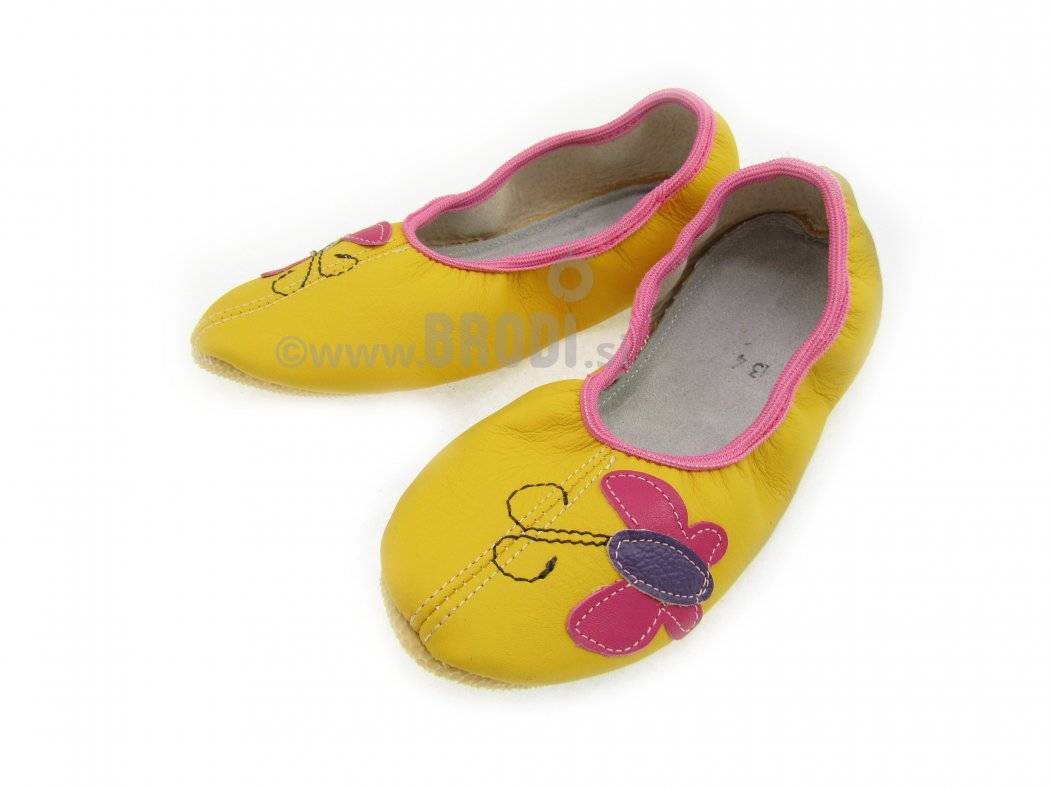 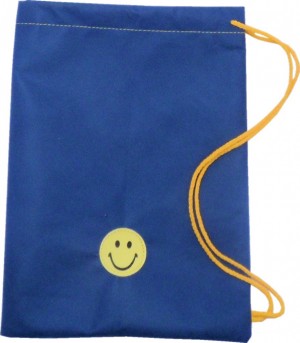 majica in kratke hlače v bombažni vrečki z vrvico
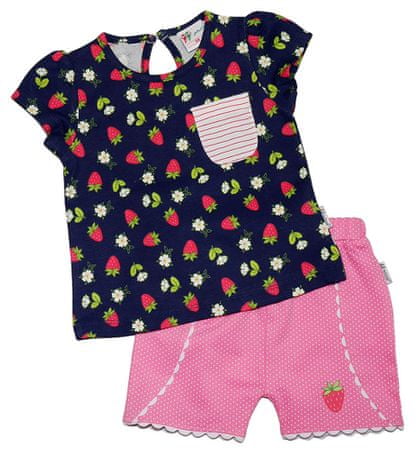 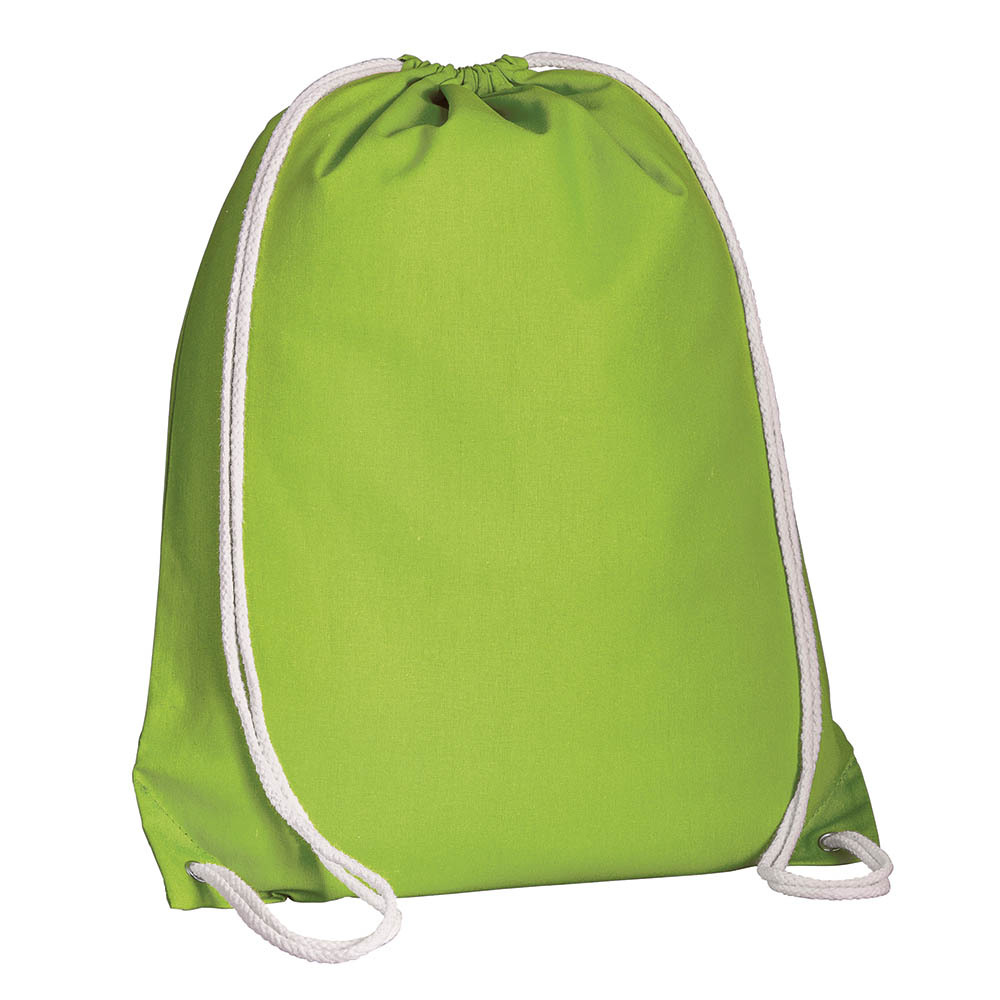 stara ponošena majica za likovno ustvarjanje
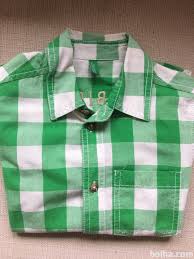 kartonska mapa A3 format za risalne liste
oljni pastelipriporočamo ADEL
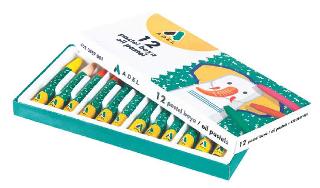 vodene barvicepriporočamo AERO
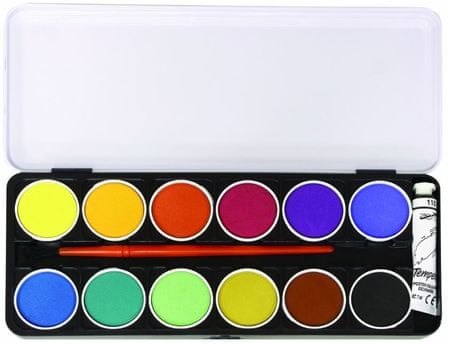 škarje za vse materiale
kolaž papirpriporočamo Tonke Tacol – 68 listni
flomastri v posebni peresnici
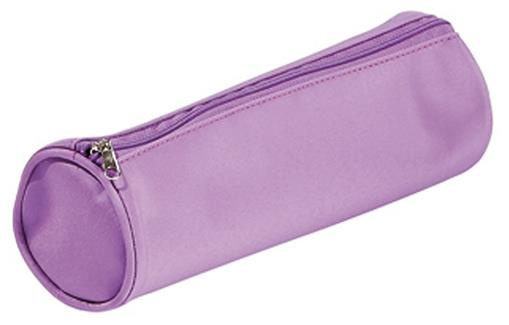 kartonska mapa A4 priporočamo z gumico
šolska torba
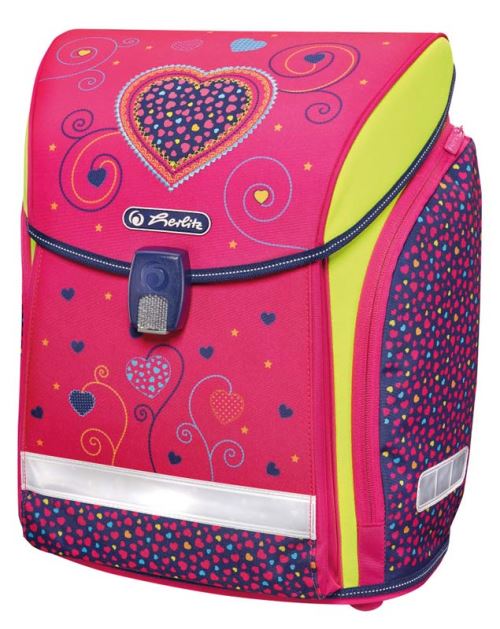 IZBIRNI PREDMET TJA  mali črtani zvezekpriporočamo Tako lahko